Государственное автономное учреждение дополнительного профессионального образования Ярославской области Институт развития образования
ППК «Развитие личностного потенциала в системе взаимодействия ключевых участников 
образовательных отношений» 


Zoom-конференция руководителей образовательных организаций, участников  регионального проекта «Реализация комплексной программы по развитию личностного потенциала» (совместно с Благотворительным фондом Сбербанка «Вклад в будущее») 

21 мая 2020 г.
Государственное автономное учреждение дополнительного профессионального образования Ярославской области Институт развития образования
Важно!
Каждому педагогу 
пройти диагностическое 
исследование
Педагоги всех образовательных организаций 
зачислены на соответствующие региональные модули ППК в Виртуальной школе 
Корпоративного Университета Сбербанка
Подсказки
Чтобы попасть в ВШ, надо перейти по ссылке:
https://partner.sberbank-school.ru/
и там ввести логин и пароль. 
Обратите внимание: 
Если Вы уже регистрировались, то вводите тот пароль, который сами себе установили.
Если забыли пароль: 
А) ввести логин и нажать на кнопку «напомнить пароль»
Б) писать на почту help@sberbank-school.ru с просьбой восстановить
2. Если еще не регистрировались и есть трудности:
а) сделать скрин или фото того, что пишет система (обозначить трудность),
б) прислать это на почту ppk@vbudushee.ru или help@sberbank-school.ru
Но! Чтобы избежать трудностей, важно регистрироваться в соответствии с ИНСТРУКЦИЕЙ.
И особенно важно ЗАПОМНИТЬ ПАРОЛЬ, КОТОРЫЙ САМИ СЕБЕ УСТАНОВИЛИ.
Государственное автономное учреждение дополнительного профессионального образования Ярославской области Институт развития образования
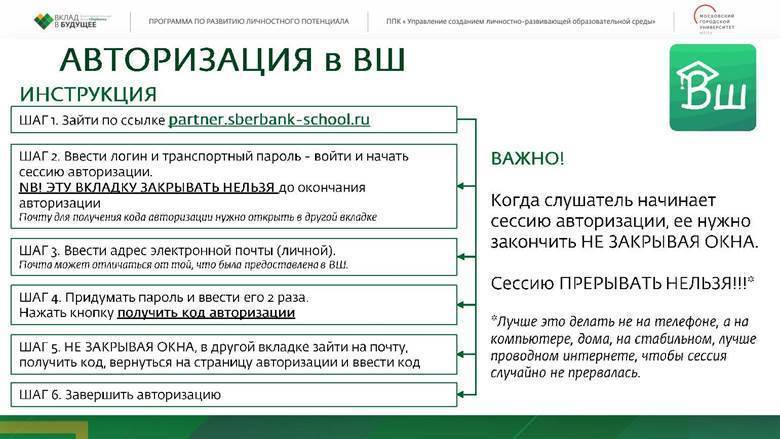 Государственное автономное учреждение дополнительного профессионального образования Ярославской области Институт развития образования
Дополнительная профессиональная 
программа повышения квалификации  
«Развитие личностного потенциала в системе взаимодействия ключевых участников образовательных отношений».
 
Особенности реализации в 2020 году 
 1 модуль= Онлайн формат 4 дня + очный формат 1 день вместе с модулем 2
Время профессионального роста
ППК «Развитие личностного потенциала в системе взаимодействия ключевых участников образовательных отношений»
ППК «Развитие личностного потенциала в системе взаимодействия ключевых участников образовательных отношений»
ППК «Развитие личностного потенциала в системе взаимодействия ключевых участников образовательных отношений»
Что поможет обучающемуся успешно участвовать в обучении?
Государственное автономное учреждение дополнительного профессионального образования Ярославской области Институт развития образования
Благодарим 
за участие в совещании!
Надеемся на плодотворное сотрудничество!